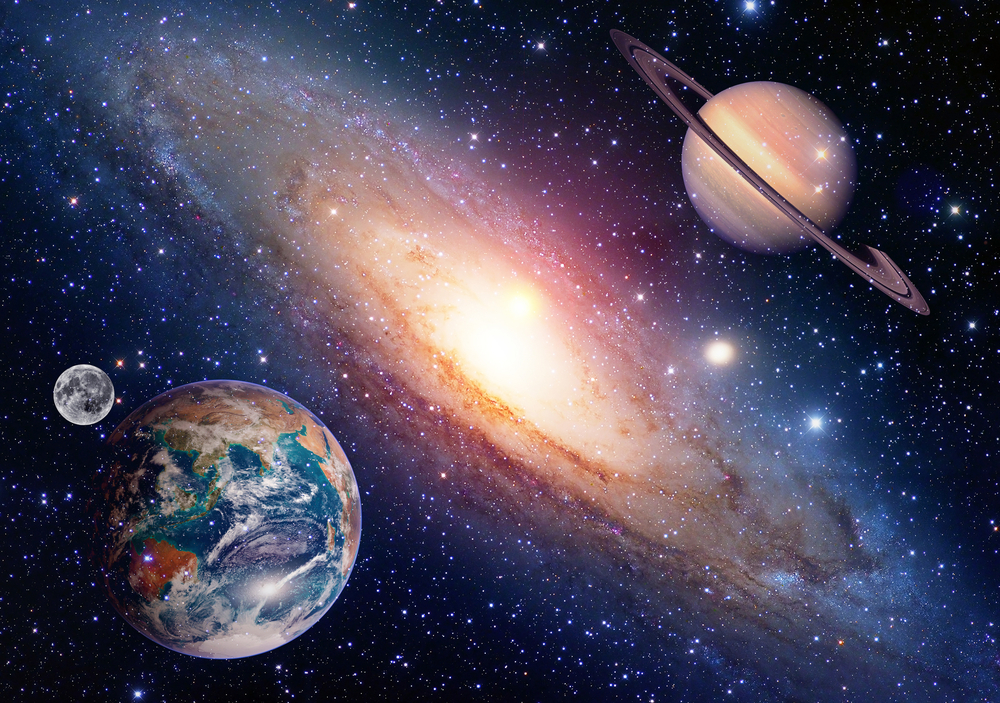 Географические следствия вращения Земли
Пособие для подготовки учащихся к ГИА
Составитель:
Пожаркова Анна Петровна, учитель географии МАОУ СОШ № 34
Визитная карточка Земли
Вселенная, Млечный путь, Солнечная система, 3-я орбита от Солнца
Расстояние от Солнца 149,6 млн. км 
Древнеславянское зем — пол, низ
Масса  = 5,9736×1024 кг
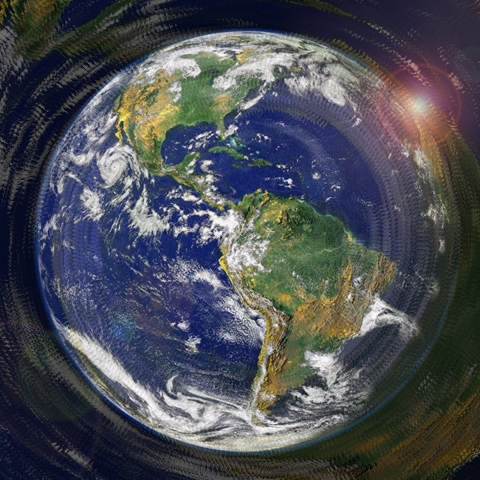 Площадь поверхности планеты 510,2 млн. км² 
Длина окружности экватора – 40075,7 км.
Скорость движения вокруг оси – 23 часа 56 мин. 40,9 сек.(сутки) 
Период обращения Земли вокруг Солнца (тропический год)- 365,25 суток
ОБЩИЕ СВЕДЕНИЯ О ЗЕМЛЕ
Движения Земли
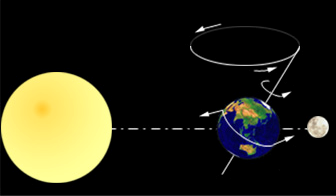 Презентация учителя географии
 высшей категории Россомагиной Н.В.
г. Оханск Пермский край МОУ СОШ №1
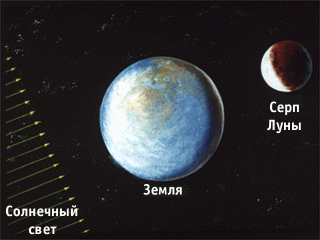 Кто такие Афелий и Перигелий?
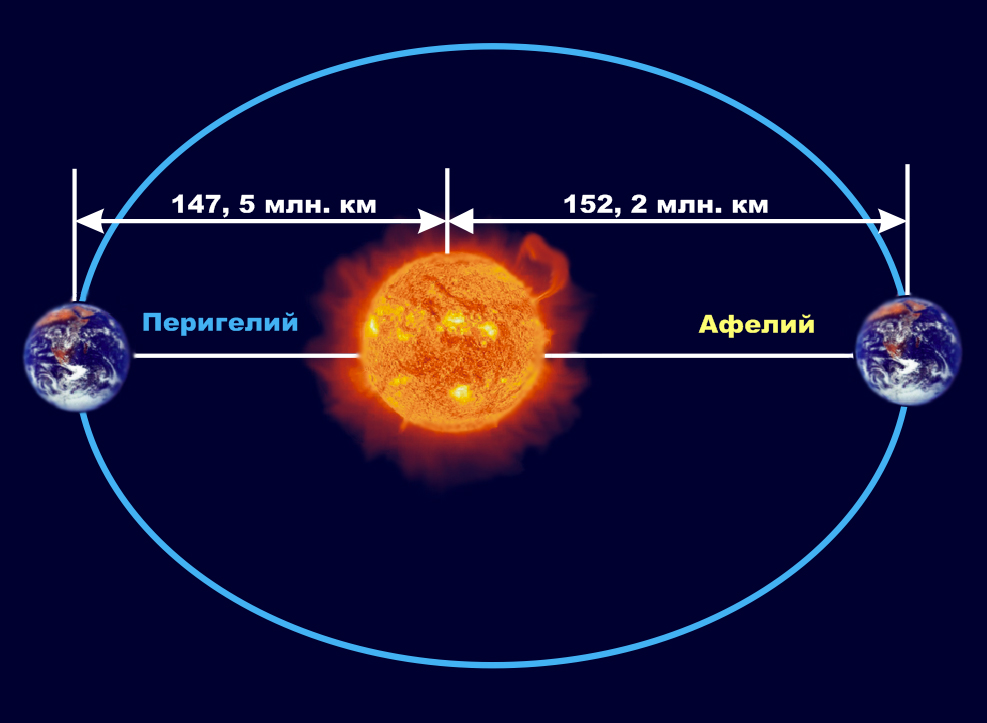 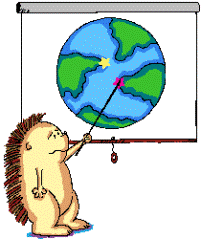 Движение Земли вокруг Солнца.
СМЕНА ВРЕМЁН ГОДА
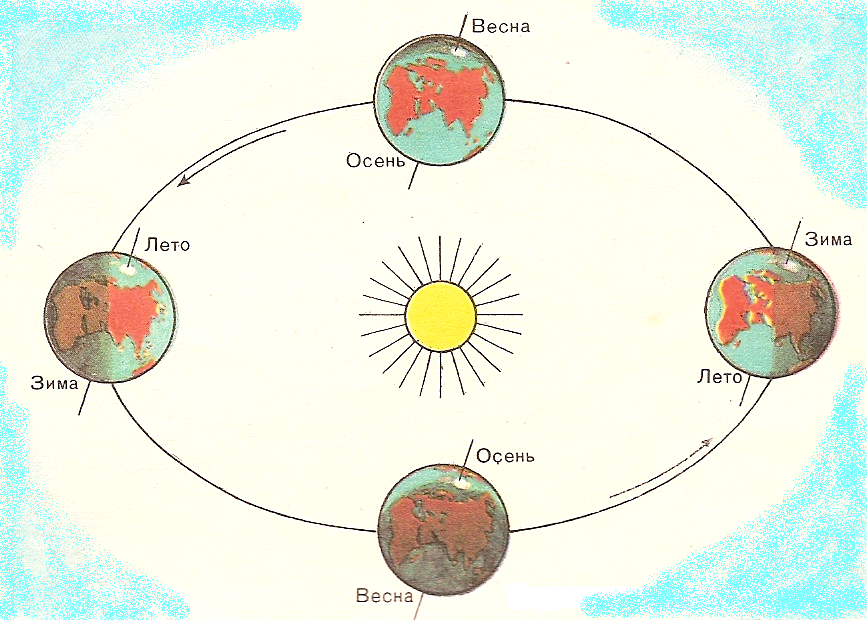 Изменится ли степень освещенности северного и южного
 полушария в течении года?
Июль – освещено больше … полушарие, а меньше… полушарие
Январь - освещено больше … полушарие, а меньше… полушарие
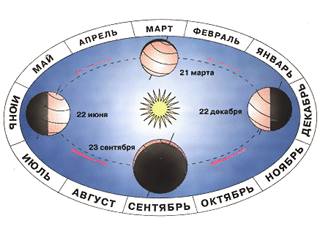 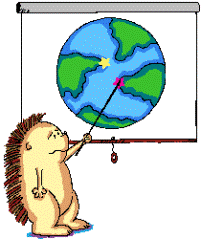 Задача
Какую информацию дает этот рисунок?
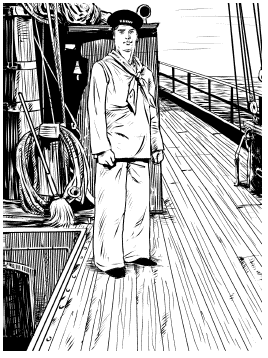 Параллели где Солнце дважды в год в полдень бывает в зените….
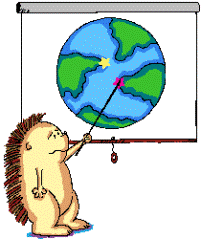 Визитная карточка Земли
Вселенная, Млечный путь, Солнечная система, 3-я орбита от Солнца
Расстояние от Солнца 149,6 млн. км 
Древнеславянское зем — пол, низ
Масса  = 5,9736×1024 кг
Площадь поверхности планеты 510,2 млн. км² 
Длина окружности экватора – 40075,7 км.
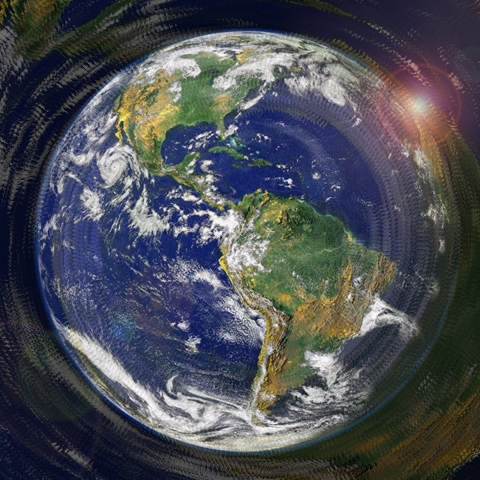 ОБЩИЕ СВЕДЕНИЯ О ЗЕМЛЕ
Вращение Земли вокруг своей оси
Вращение Земли вокруг своей оси
Доказательство вращения Земли вокруг своей оси – опыт Фуко
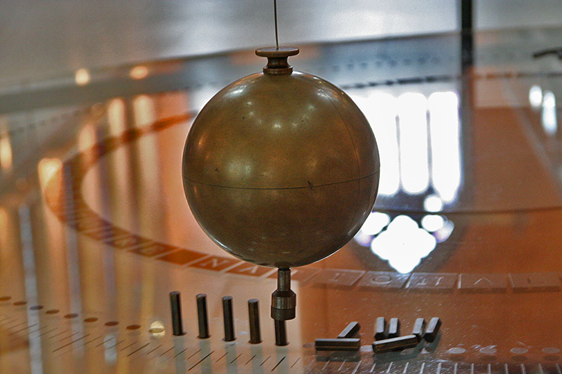 Осеннее равноденствие
Солнце переходит из северного полушария в южное;
Солнце на всей Земле восходит точно на востоке, а заходит точно на западе;
Продолжительность дня и ночи на всей Земле одинакова и равна 12 часам;
На экваторе Земли в полдень Солнце в этот день бывает в зените;
На полюсах в этот день Солнце движется точно по горизонту в течение суток.
Весеннее равноденствие
Солнце переходит из южного полушария в северное;
Солнце на всей Земле восходит точно на востоке, а заходит точно на западе. 
На экваторе Земли в полдень Солнце в этот день бывает в зените. 
На полюсах в этот день Солнце движется точно по горизонту в течение суток.
Летнее солнцестояние
21 и 22 июня - в северном полушарии Земли самые длинные дни в году  21 на 22 июня - самая короткая ночь.
Солнце выше широты + 66,5 градусов вообще не заходит за горизонт, и там день длится круглые сутки. 
Солнце выше широты - 66,5 градусов вообще не восходит за горизонт, и там ночь длится круглые сутки. 
На Северном полюсе Земли Солнце движется по небосводу на одной и той же высоте круглые сутки.
На южном полюсе в это время стоит полярная ночь.
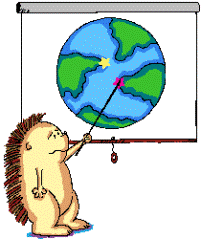 Эклиптика – видимый на небе годичный круговой маршрут Солнца
Зимнее солнцестояние
21 и 22 декабря - в северном полушарии Земли самые короткие дни в году;
  21 на 22 июня - самая длинная ночь
Солнце максимально опустится в южное полушарие неба;
Солнце выше широты + 66,5° вообще не восходит, и там ночь длится круглые сутки;
Солнце выше широты - 66,5° вообще не заходит, и там день длится круглые сутки;
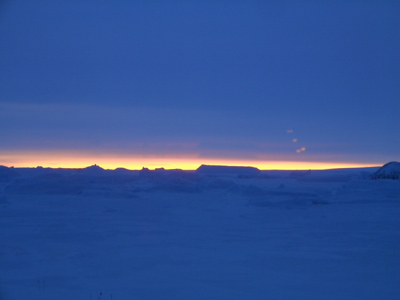 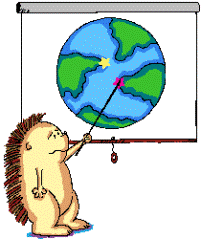 Практическая работа
Какие 4 даты в году наиболее примечательны?
Как освещается Земля Солнцем в эти дни?
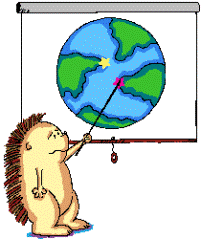 Долгота дня на различных широтах Северного полушария
  Е. А. Юров.
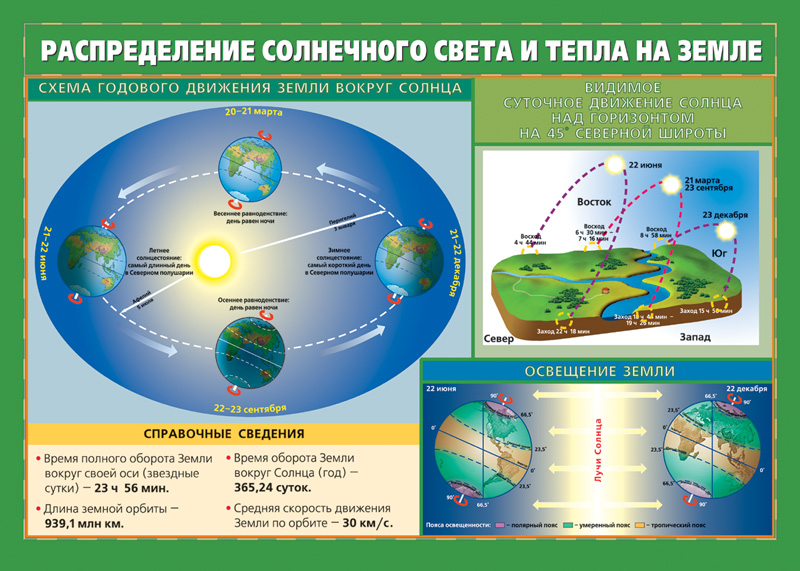 Назовите географическую широту у полярных кругов и тропиков.
Как называется «линия» над которой Солнце стоит в зените
 21 марта и23 сентября (0°)
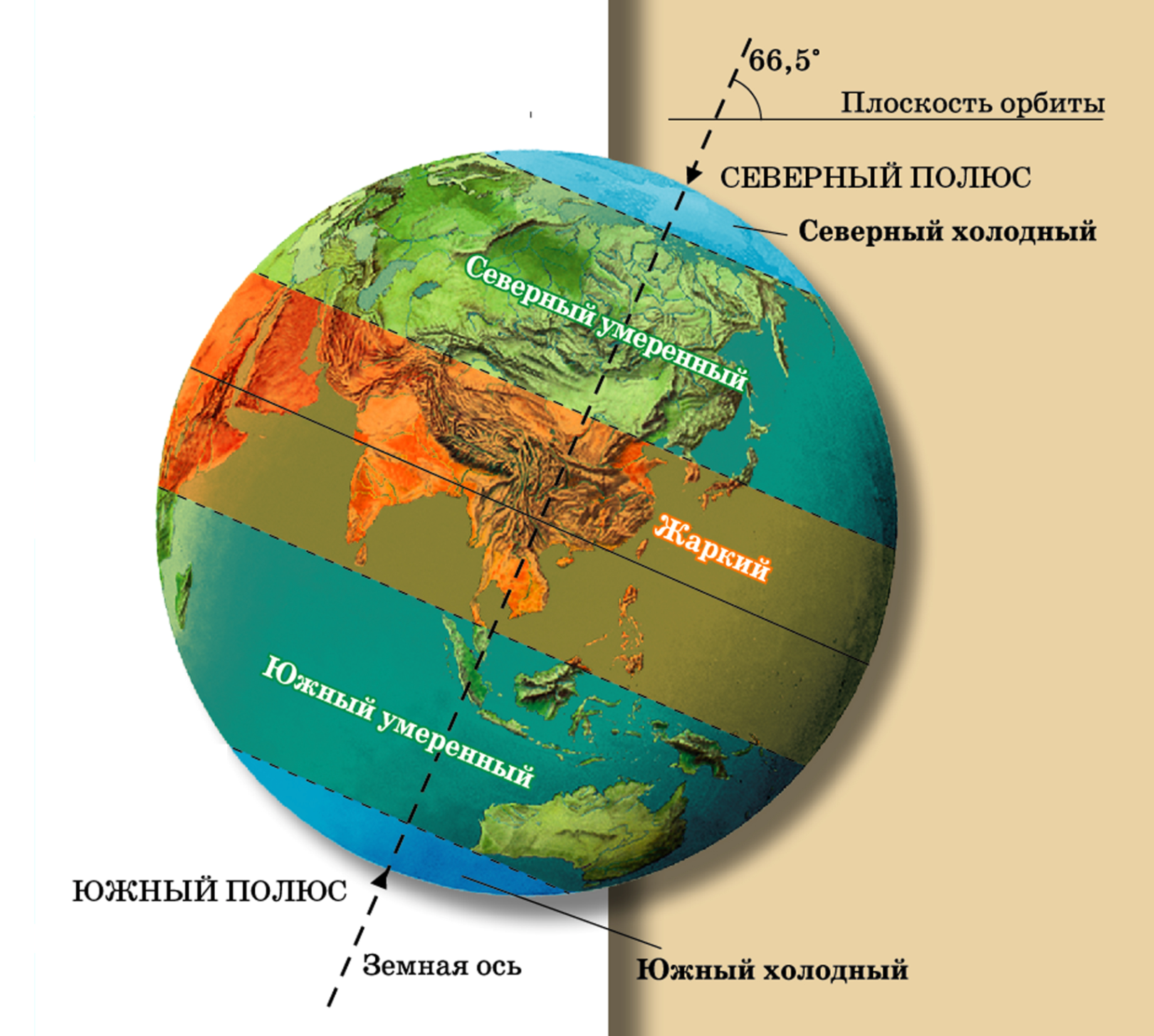 Полярный круг
Тропик
южный
Тропик северный
0°
Полярный круг
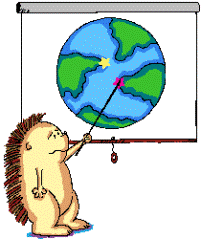 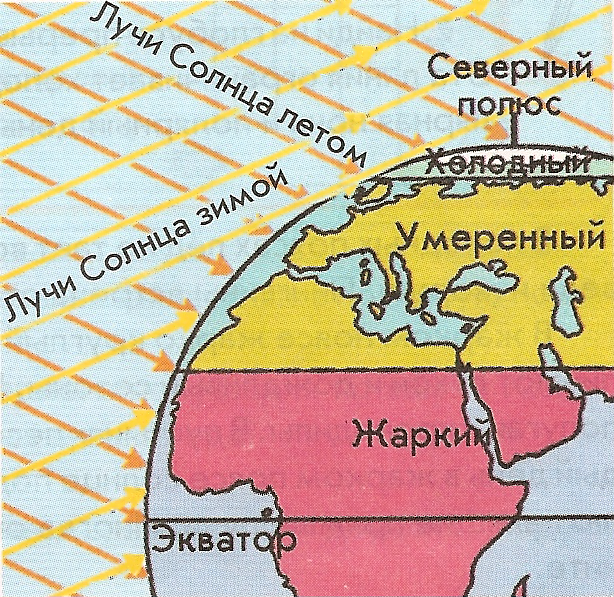